انجمن روانپزشکی کودک و نوجوان ایران
عنوان موضوع مهارت تصمیم گیری
مدرس
دکتر مریم کوشافوق تخصص روانپزشکی کودک و نوجواندانشگاه علوم پزشکی گیلان
هدف ها
کودکان با مفهوم و اهمیت تصمیم گیری در زندگی آشنا شوند.
کودکان با انواع مختلف روش های تصمیم گیری آشنا شوند. 
کودکان بتوانند موقعیت ها و مراحل مختلف تصمیم گیری را بشناسند.
کودکان بتوانند با کمک از مراحل این مهارت به تنهایی در موقعیت های ساده تصمیم مناسب بگیرند.
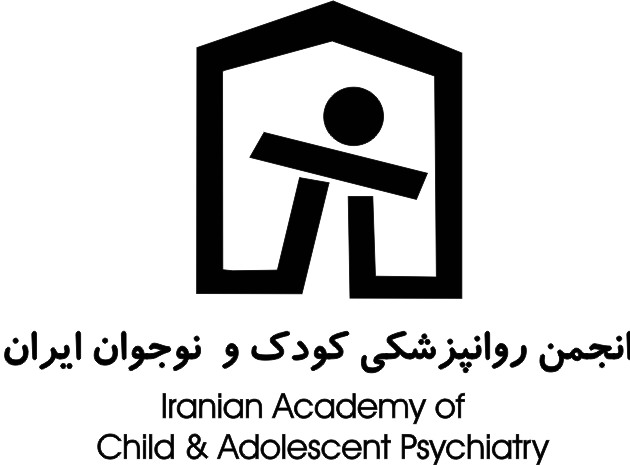 مقدمه
بیشتر ما آدم ها در طول شبانه روز نیاز داریم که در مورد موضوع های متعددی تصمیم بگیریم. تصمیم گرفتن یعنی انتخاب بین دو یا چند گزینه
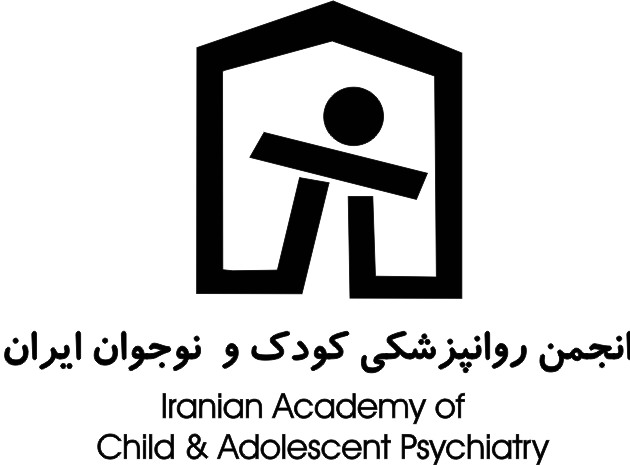 مقدمه
لازم است با افزایش سن کودکان و به تدریج به آنان یاد بدهند که چگونه در مورد موضوع ها و رویدادهای زندگی خودشان تصمیم گیری کنند،  قرار نیست پدر و مادرها همواره کنار فرزندانشان حضور داشته باشند. بنابراین آموزش مهارت تصمیم گیری به کودکان بسیار مهم است
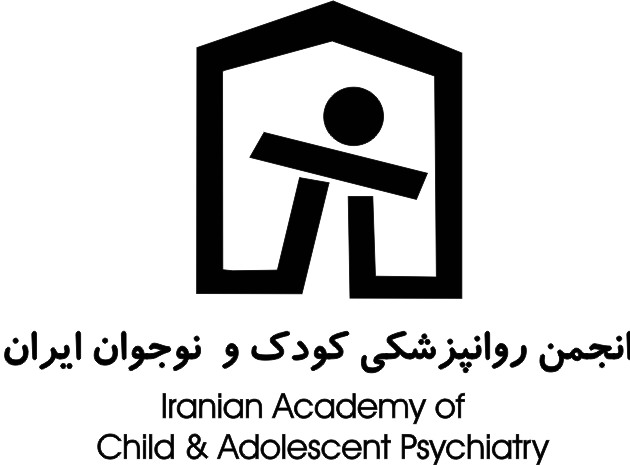 تمرین 1
تا حالا برایتان پیش آمده که لازم باشد بین دو یا چند گزینه یکی را انتخاب کنید؟ مثل وقتی که می خواهید به میهمانی بروید و لازم است لباستان را خودتان انتخاب کنید؟ یا وقتی می خواهید برای دوستتان هدیه تولد بخرید؟ یا وقتی قراراست برای کلاس تابستانی خودتان یک رشته هنری یا ورزشی را انتخاب کنید؟
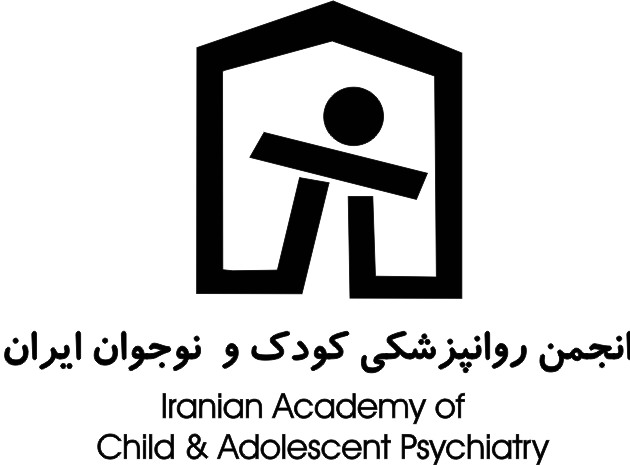 تمرین 2
تصمیم گیری های کم اهمیت و پر اهمیت
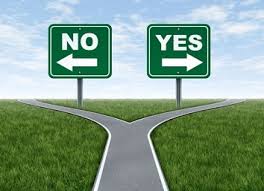 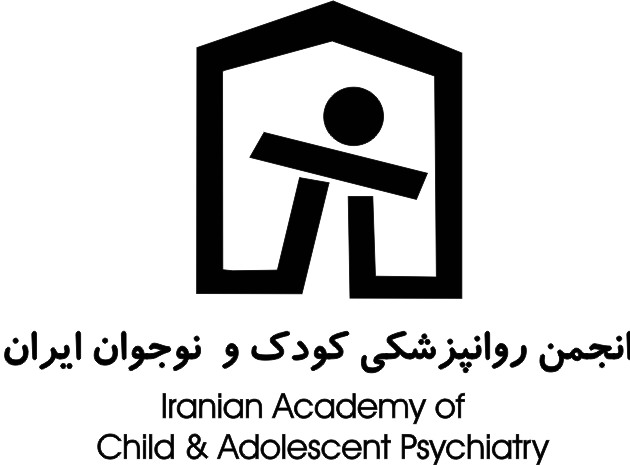 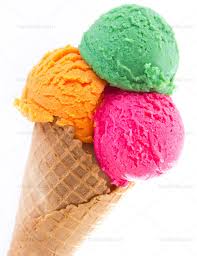 تصمیم های مهم (تأثیرگذار)	
خوب درس خواندن			
ورزش کردن			
شب زود خوابیدن 			
دوست شدن با همکلاسی درس خوان
	
تصمیم های ساده (کم اهمیت)
انتخاب رنگ خودکار
انتخاب نان صبحانه
انتخاب عروسک برای بازی
انتخاب کارتون برنامه کودک
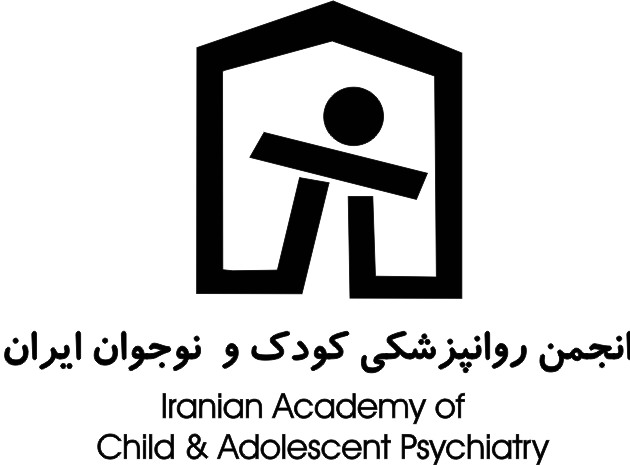 تمرین 4
تصمیم های خوب و بد
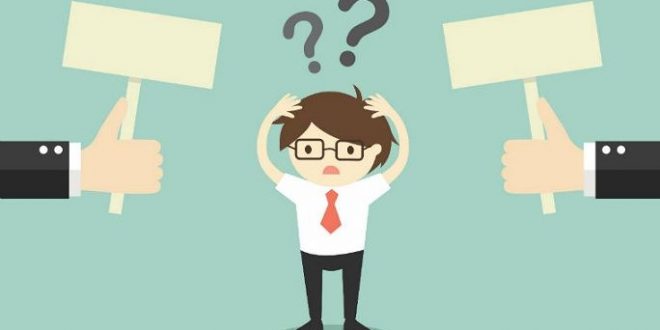 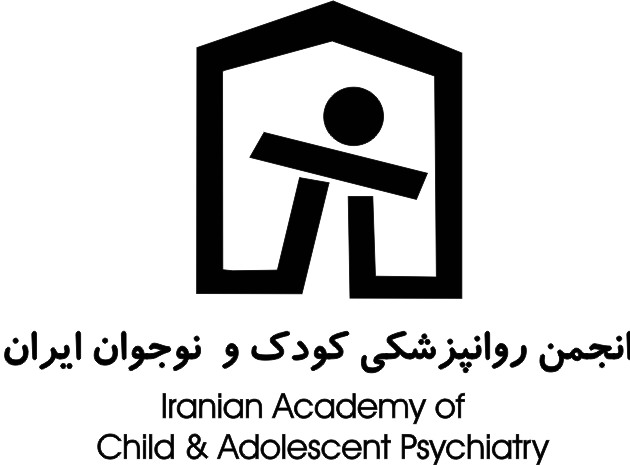 آیا تا به حال شده تصمیم بدی بگیرید؟
سوال
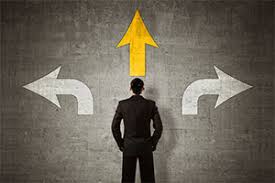 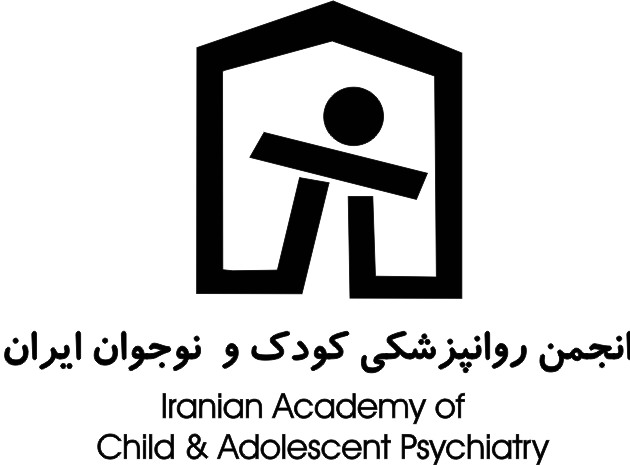 منظور از تصمیم های خوب انتخاب هایی هستند که هدف مثبت و مطلوبی دارند و از نظر اجتماعی و اخلاقی مورد تأیید هستند. در مقابل، تصمیم های بد از نظر دیگران اخلاقی و انسانی نیستند و به نتیجه های نامناسب و ناخوشایند منجر می شوند.
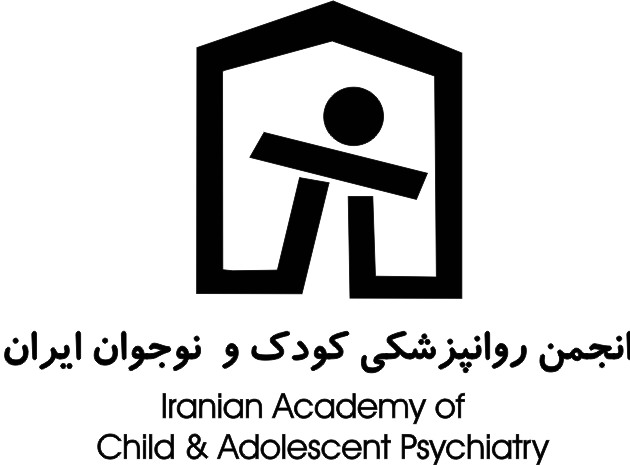 تصمیم به تقلب کردن در امتحان (که می تواند منجر به عواقب بدی در مدرسه و خانه شود)
تصمیم به خوب درس خواندن یا یاد گرفتن یک رشته ورزشی (که باعث نتایج مثبت در زندگی می شود)

تصمیم برای کمک کردن به همکلاسی که درس را متوجه نشده است
تصمیم به پنهان کردن ورقه امتحانی از والدین
تصمیم به دادن مقداری از خوراکی خودمان به دوستی که تغذیه اش را جا گذاشته است
تصمیم به برداشتن عطر مادر بدون اجازه او
تصمیم به هر شب مسواک زدن قبل از خواب
تصمیم به قهر کردن با همکلاسی
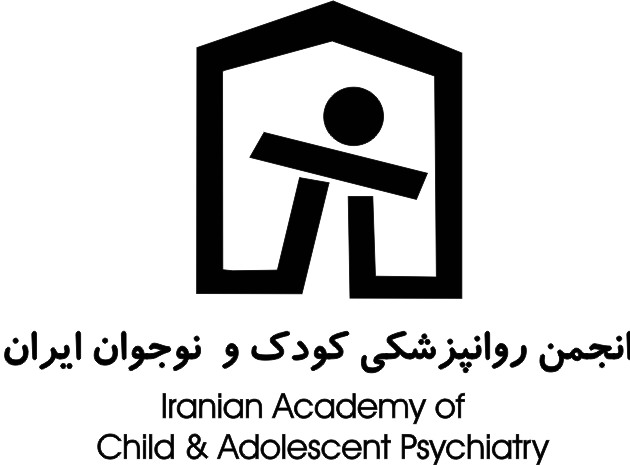 سوال
خاطره ای از تصمیمی که با آن به دردسر افتادید.
خاطره ای از تصمیمی که با آن کسی را خوشحال کردید.
تصمیمی که باعث می شود به خودتان افتخار کنید.
تصمیمی که آرزو می کنید کاش آن تصمیم را نگرفته بودید.
تصمیمی که با عجله و بدون فکر کردن گرفتید و بعد پشیمان شدید.
تصمیمی که به موقع نگرفتید و دیگران به جای شما تصمیم گرفتند.
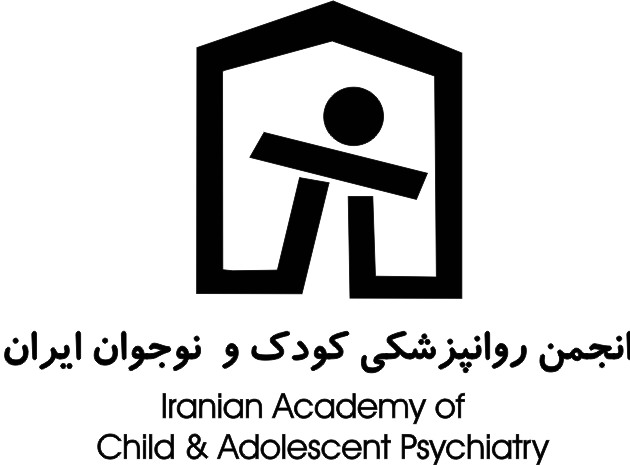 روش های نامناسب تصمیم گیری
ناگهانی تصمیم گرفتن
 	وقتی مریم متوجه شد که برادر کوچکش جلد دفترش را پاره کرده، به سرعت تصمیم گرفت تلافی کند و چرخ­های ماشین او را شکست.
تصمیم خود را بیش از حد به عقب انداختن           
	پدر افشین از او خواسته بود بگوید چه نوع تبلتی دوست دارد تا از حراجی مخصوص نوروز برایش بخرد. از بس افشین معطل کرد حراجی تمام شد.
تصمیم نگرفتن                         
	هر سال تابستان که می­شود رویا نمی تواند تصمیم بگیرد چه کلاسی برود و تعطیلی تمام می شود. 
تصمیم گیری را به عهده دیگران گذاشتن
	وقتی پدر و مادر آرش او را برای خرید لباس بیرون می برند، آرش می­گوید هر کدام شما بگویید، هرکدام قشنگ تر است.
مسئولیت تصمیم خود را قبول نکردن
	سعید تصمیم گرفت در تیم بسکتبال مدرسه عضو شود و وقت نکرد انگلیسی تمرین کند. وقتی نمرات زبانش افت کرد گفت این تقصیر پدرش است که از بسکتبال تعریف می­کرده است.
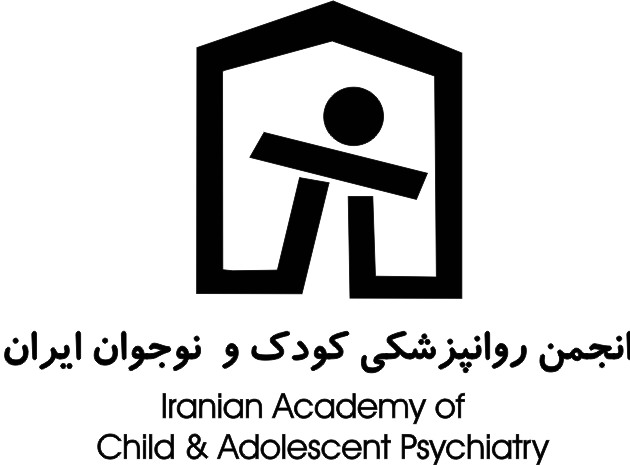 روش های مناسب تصمیم گیری
تصمیم گیری بعد از مکث و فکر کردن                             
وقتی مریم متوجه شد که برادر کوچکش جلد دفترش را پاره کرده، با خود فکر کرد اگر تلافی کند و چرخ­های ماشین او را بشکند ممکن است مادر او را تنبیه کند و خودکاری که دوست دارد برایش نخرد. مریم تصمیم گرفت برادرش را ببخشد.
به موقع تصمیم گرفتن                   
پدر افشین از او خواسته بود بگوید چه نوع تبلتی دوست دارد تا از حراجی مخصوص نوروز برایش بخرد. افشین کمی تحقیق و با دوستانش مشورت کرد و یک هفته قبل از پایان حراجی به پدرش خبر داد.
تصمیم گرفتن در مورد مسائل خود
هر سال تابستان که می­شود رویا با توجه به علاقه و استعدادش تصمیم می­گیرد چه کلاسی برود.
مسئولیت تصمیم خود را قبول کردن
سعید تصمیم گرفت در تیم بسکتبال مدرسه عضو شود و وقت نکرد انگلیسی تمرین کند. وقتی نمرات زبانش افت کرد متوجه شد برنامه­ریزی­اش برای تمرین بسکتبال و زبان مناسب نبوده است.
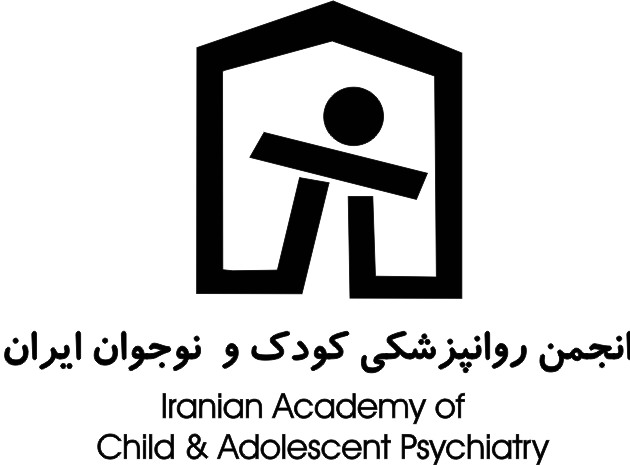 مراحل تصمیم گیری
مرحله اول  شناخت موقعیت های مختلف تصمیم گیری
 
در موقعیتی قرار گرفته ایم که باید تصمیم گیری کنیم، بنابراین می خواهیم خوب فکر کنیم
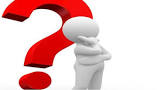 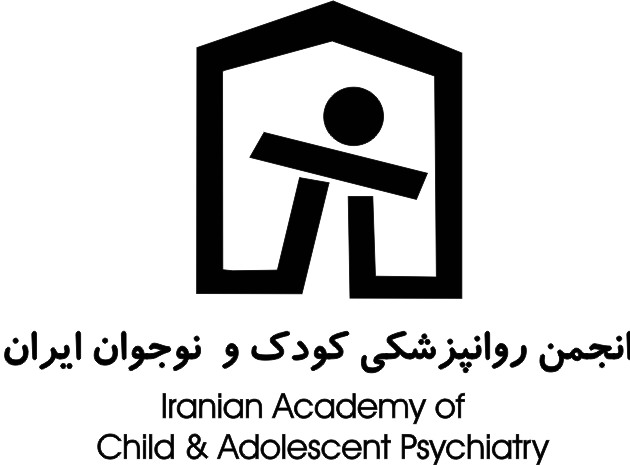 مراحل تصمیم گیری
مرحله دوم  شناخت تصمیم های ممکن
باید خوب فکر کنیم و تمام انتخاب های ممکن را که به تصمیم ما مربوط می شوند پیدا کنیم. باید در مورد انتخاب های ممکن اطلاعات به دست بیاوریم و هدف­ها و ارزش های اخلاقی (مانند خوب/ بد، خیرخواهی/آزار و آسیب به دیگران) را در نظر داشته باشیم. برای مشخص شدن این انتخاب ها و گردآوری اطلاعات در مورد آنها می توانیم از والدین، دوستان و معلم ها کمک بخواهیم و انتخاب های ممکن (مناسب و نامناسب یا خوب و بد) را در نظر بگیریم.
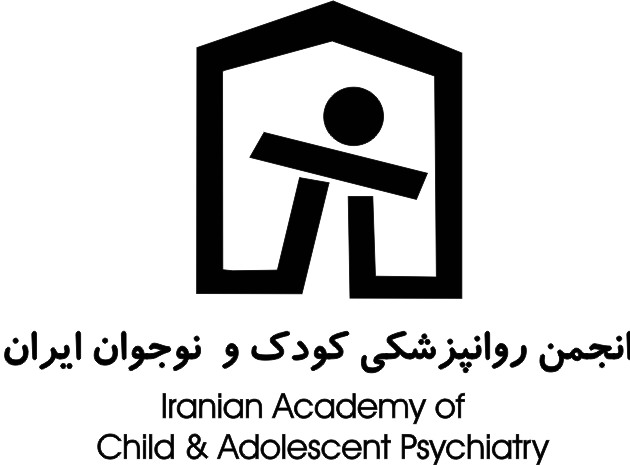 مراحل تصمیم گیری
مرحله سوم ارزیابی تصمیم ها 
ارزیابی تصمیم های موجود از این بابت که ممکن و عملی هستند، یا با اصول اخلاقی و قوانین اجتماعی همخوانی دارند، لازم است نتایج هر انتخاب را هم در نظر بگیریم زیرا هر انتخاب ممکن است پیامدها و نتیجه های مثبت و منفی داشته باشد. هنگام ارزیابی انتخاب ها لازم است موردی را در نظر بگیریم که نتایج آنها چه برای ما و چه دیگران مثبت تر و مهم تر است. فهرستی از این انتخاب ها را می نویسیم و ویژگی های مثبت و منفی آنها را مشخص می کنیم.
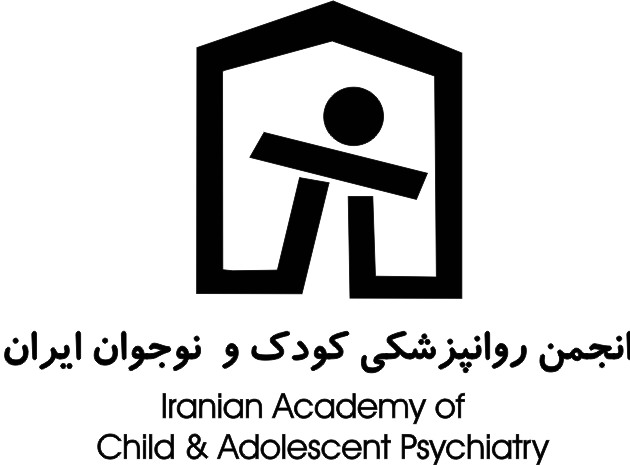 مراحل تصمیم گیری
مرحله چهارم مشخص کردن بهترین تصمیم و عمل کردن به آن
در این مرحله مناسب ترین مورد را با در نظر گرفتن ویژگی های مثبت و منفی انتخاب می­کنیم تا آن را انجام دهیم. دلیل هایی که برای این تصمیم گیری داریم یادداشت می­کنیم. به این ترتیب زمان آن رسیده که به تصمیمی که می­گیریم عمل می کنیم.
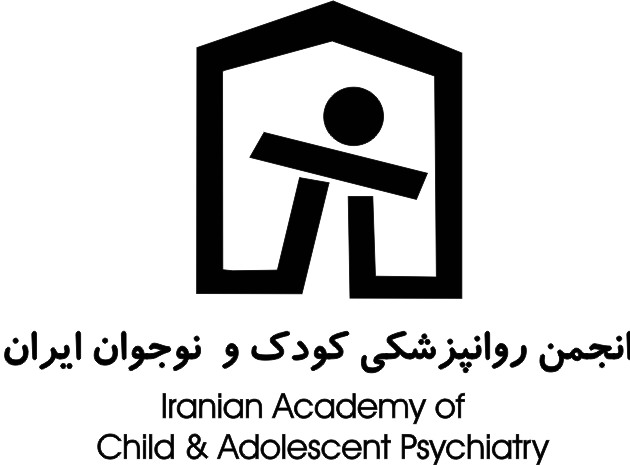 مثال
فردا امتحان ریاضی دارید و امشب به تولد دختر عمه دعوت شده اید.
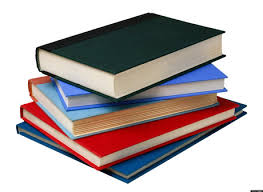 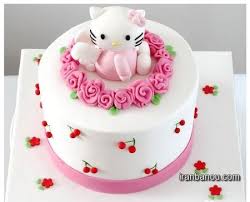 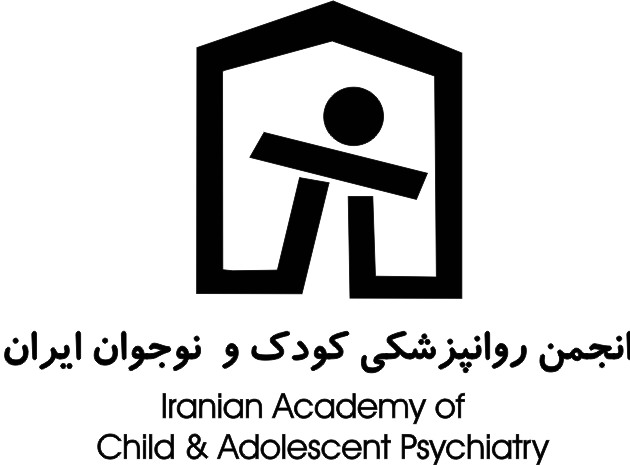 انتخاب های ممکن
تصمیم اول: امشب به تولد نمی روم و درخانه می مانم تا برای امتحان تمرین کنم.
تصمیم اول: حسین قبول کند که به دوستش تقلب برساند.
نتایج مثبت                                                                        
وقت کافی برای درس خواندن دارم.      
استرس کمتری برای امتحان خواهم داشت.      
نمره بهتری خواهم گرفت.       
نتایج منفی
از اینکه به تولد نرفتم ناراحت شدم.
دختر عمه ام ناراحت می شود.
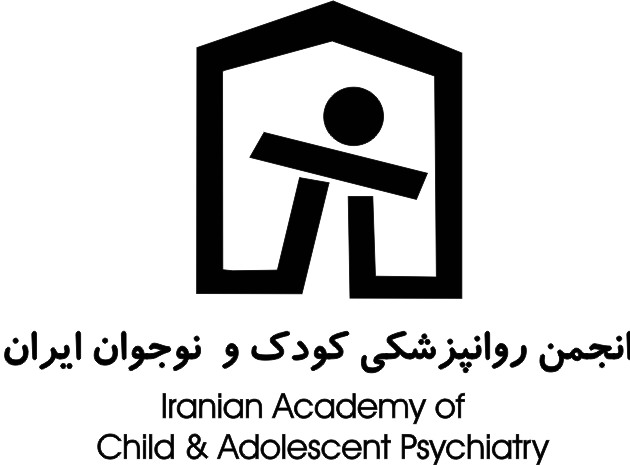 تصمیم دوم: حسین به دوستش جواب رد بدهد
نتایج مثبت                                                                        
به قوانین مدرسه احترام می گذارد.
دیگر استرس ندارد
نتایج منفی
دوستش ناراحت می شود.
اگر دوستش قبول نشود خودش هم ناراحت می شود.
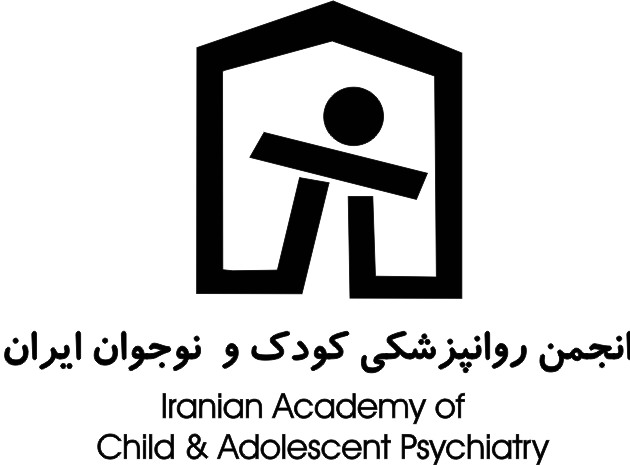 تصمیم سوم: حسین به جای تقلب به دوستش پیشنهاد با هم درس خواندن بدهد.
نتایج مثبت                                                                        
قوانین مدرسه رعایت می شود. 
به دوستش بیشتر و بهتر کمک می کند. 
احساس بهتری دارد. 
نتایج منفی
ممکن است برای آماده شدن برای این امتحان وقت کافی نباشد.
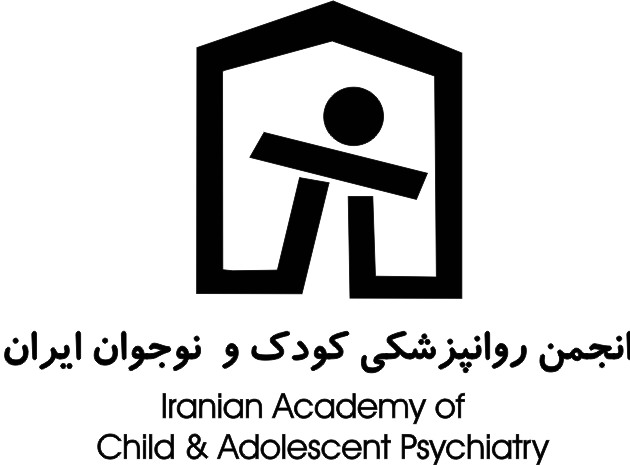 تصمیم چهارم: حسین به معلم بگوید که دوستش از او درخواست تقلب کرده است. 
نتایج مثبت                                                                        
قوانین مدرسه رعایت می شود. 
نتایج منفی
دوستش خیلی ناراحت می­شود. 
ممکن است سایر همکلاسی ها با او قهر کنند. 
دوستش به دردسر می افتد.
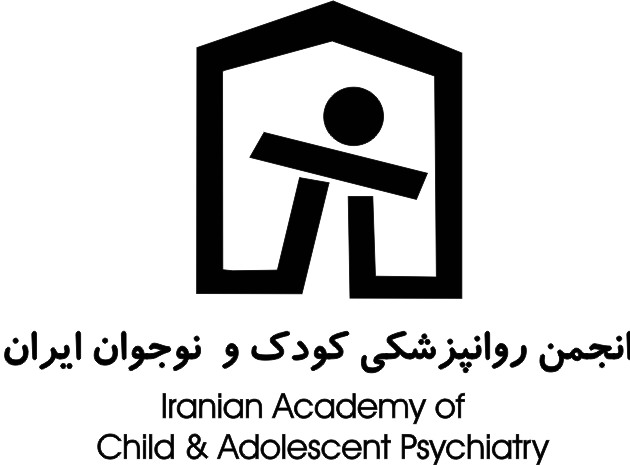 مشخص کردن بهترین تصمیم و عمل به آن
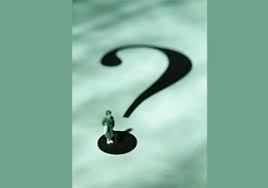 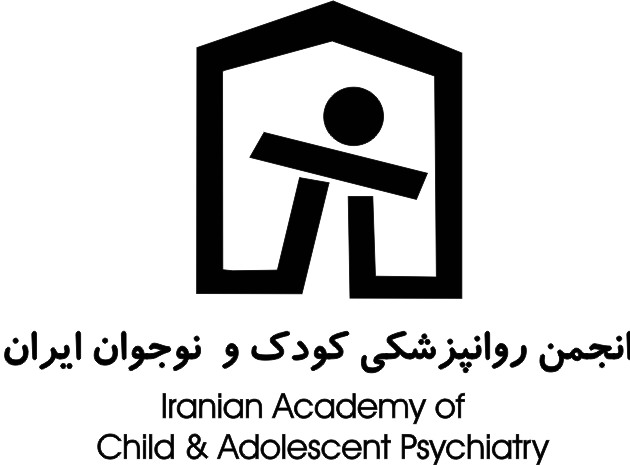 کار گروهی
تمرین مراحل تصمیم گیری
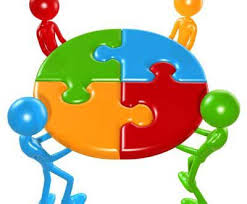 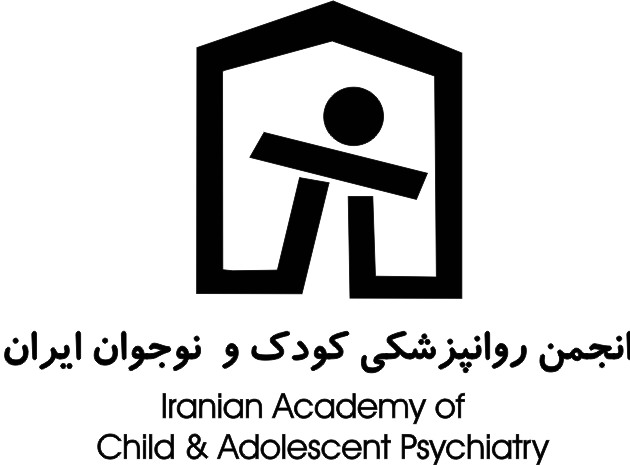 هر وقت مطمئن نیستند که پیامدهای یک انتخاب مثبت است یا منفی، این سئوالات را از خود بپرسند:
آیا تصمیم من بر خلاف قوانین مدرسه و جامعه است؟
آیا تصمیم من به سلامتی کسی آسیب می رساند؟
آیا تصمیم من باعث دردسر کسی می شود؟
آیا تصمیم من باعث نگرانی و ناراحتی خانواده ام  می شود؟
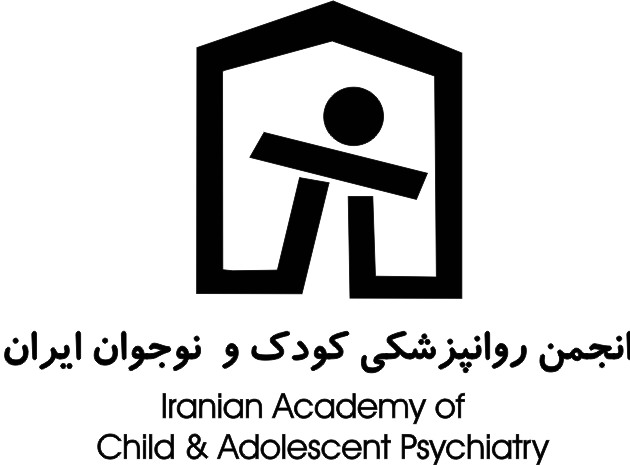 تصمیم گیری های سخت تصمیم گیری در مورد موضوع های حساس زندگی
گاهی آدم ها بر سر دوراهی های مهمی قرار می گیرند و نمی دانند کدام راه را انتخاب کنند. به همین دلیل لازم می بینند که با تعداد بیشتری از اطرافیان مشورت کنند یا اطلاعات بیشتری درباره موضوع به دست بیاورند و یا به یک فرد حرفه­ای که به او مشاور می گویند مراجعه کنند. مشاور مخصوص می تواند یک وکیل دادگستری، یک مشاور تحصیلی، یک روانشناس یا یک روانپزشک باشد. مشاور به ما کمک می­کند موضوع را بهتر درک کنیم و نتایج  انتخاب­ها و تصمیم­های ممکن را بهتر متوجه شویم تا هم آسان تر تصمیم بگیریم و هم تصمیم مناسب تری بگیریم.
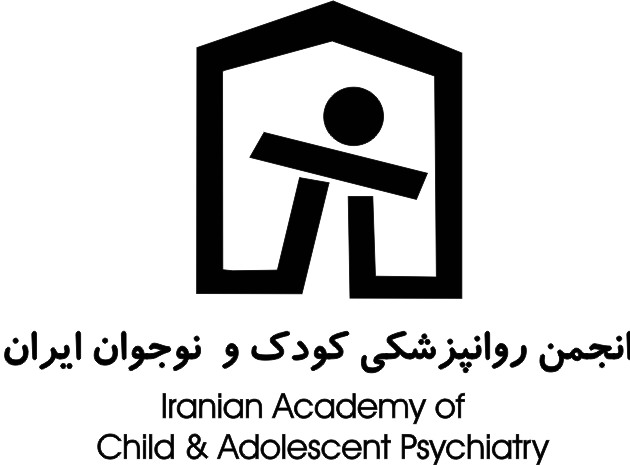 با تشکر